Graphite Drawing
In and Out of Water
Concepts for this Drawing Unit
For our first project we will focus on Four aspects of drawing:
Value
Perspective and point of view
Distortion
Concept
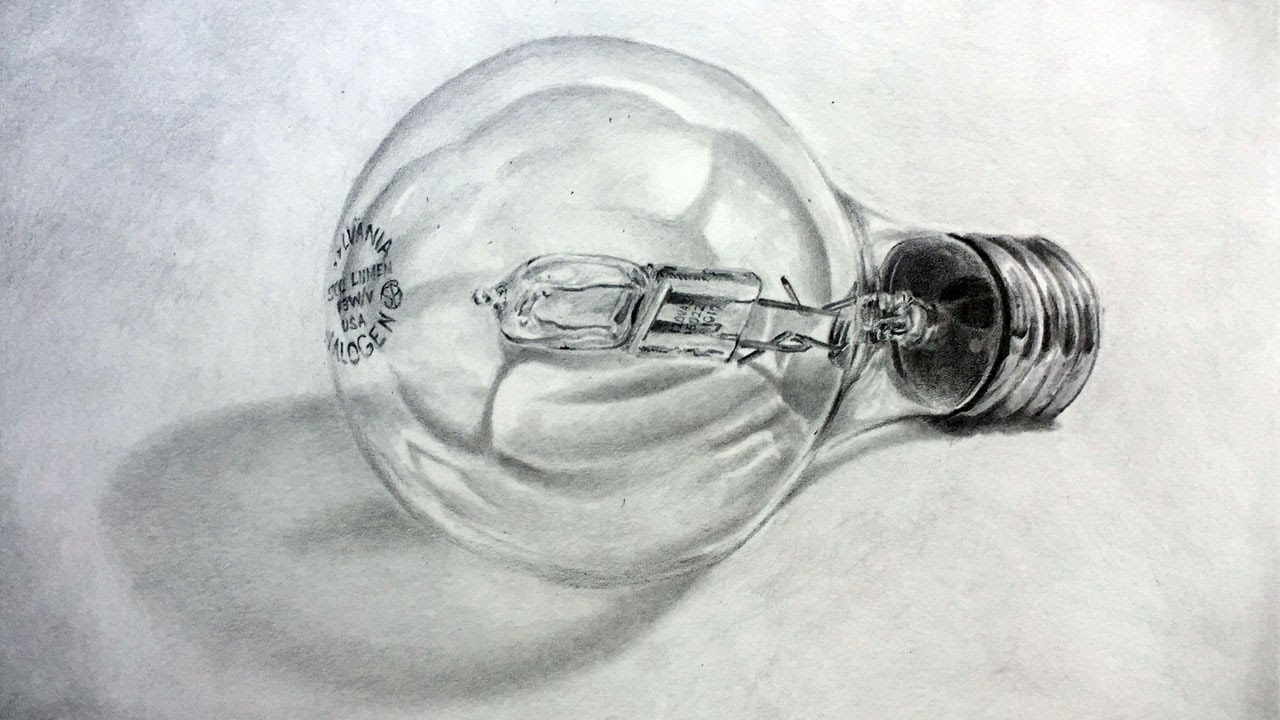 VALUE
Value is the range from dark to light. 
Value gives the illusion of form.
Artists often add drama by accentuating the range of value in an image.
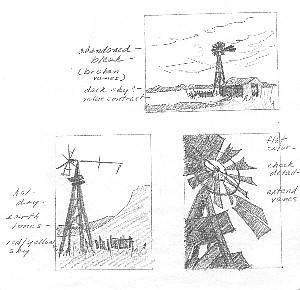 PERSPECTIVE and Point of View
Perspective is a combination of point of view, and the illusion of objects being in space, even when created on a 2D surface.
Ask yourself: “From Where am I seeing this image?
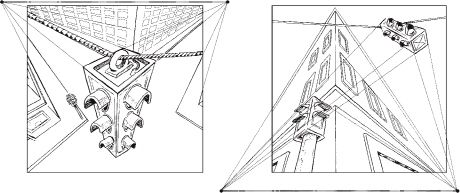 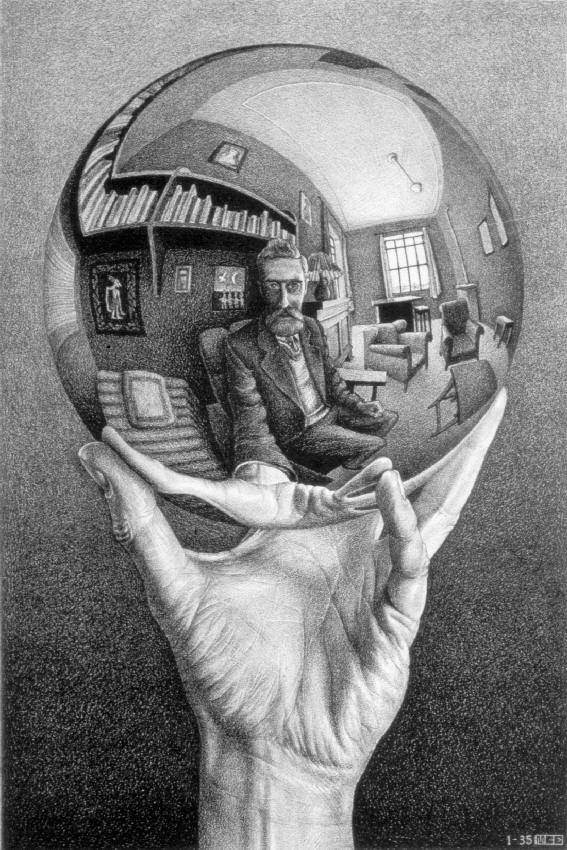 Distortion
distortion is any change made by an artist to the size, shape or visual character of a form to express an idea, convey a feeling or enhance visual impact.
materials (like water or glass) can naturally distort how objects appear.
M.C. Escher
“Hand With Reflecting Sphere”
Lithograph, 1935
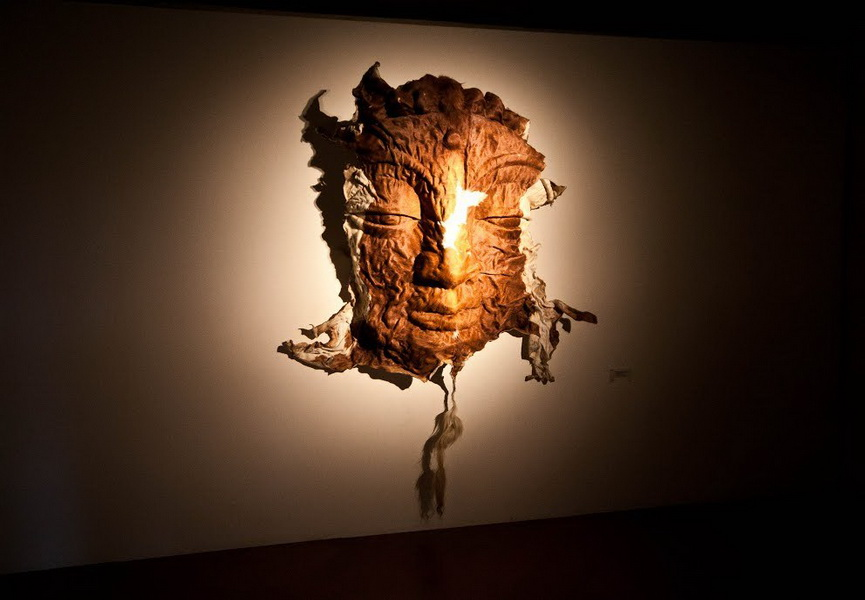 CONCEPT
Concept is the idea conveyed through a piece of art. 
Most contemporary art strives to investigate and communicate ideas. 
Ideas are communicated through the materials used, the images presented, the words written, and the manner in which artwork is presented. 
Formally, “Conceptual Art” is art in which the idea presented by the artist is considered more important than the finished product, if there is one.
Zhang Huan, “Cow Skin Budda Face”, 2007
Skills:
Pencil handling.

Drawing skill is simply practice: do it and you’ll get better at it.
Realism is not necessarily the most important thing.
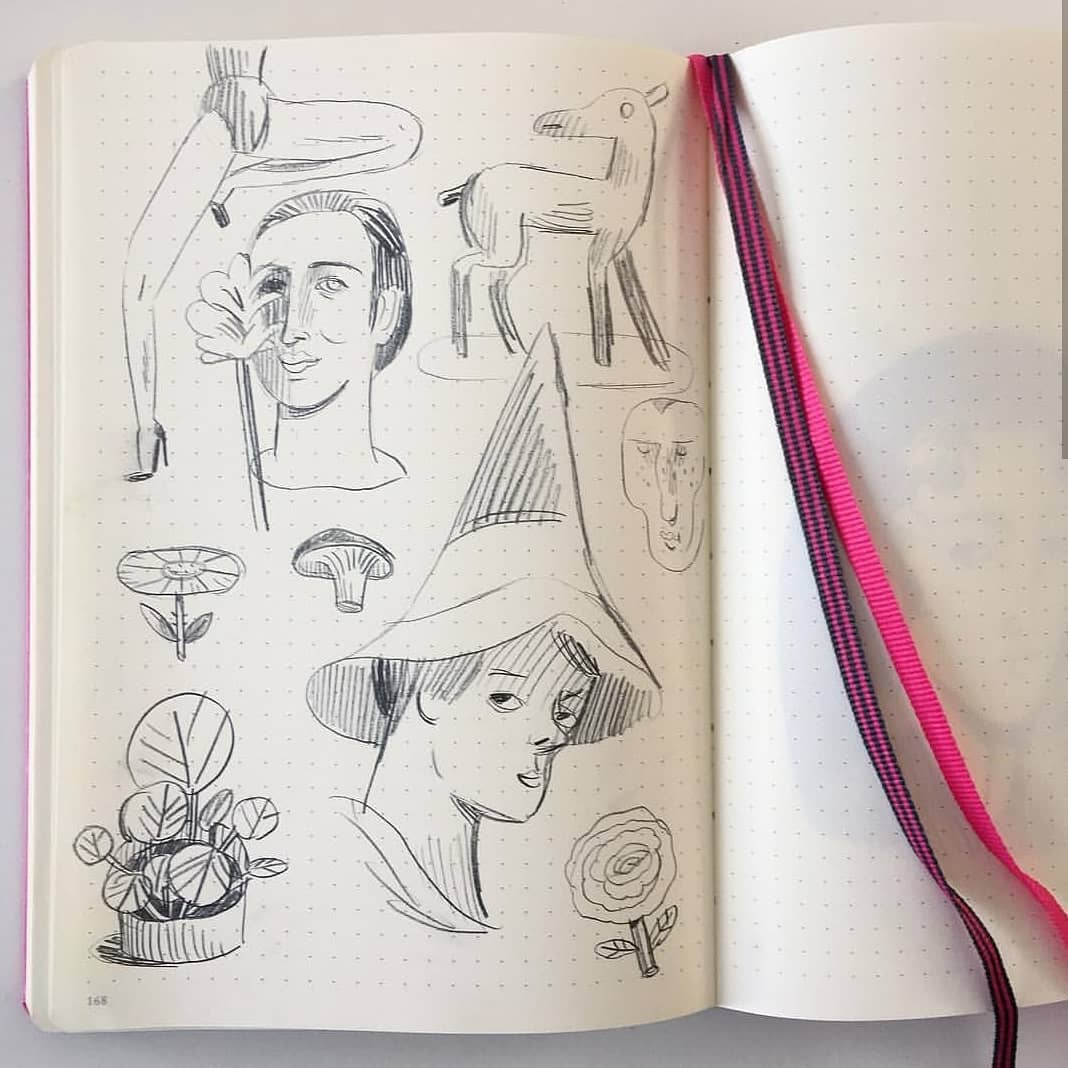 START:
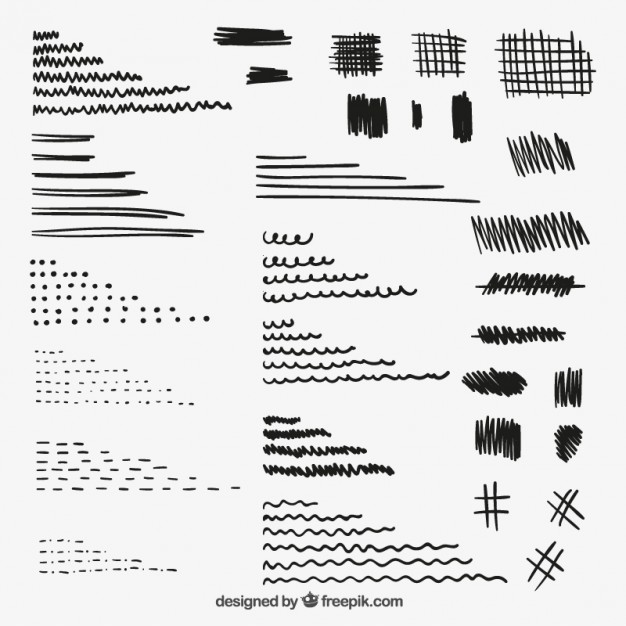 In your sketchbook or on scrap paper, fill a page with pencil marks. 
Play with each type of pencil.
Work on a range of value: how light can you go? How dark? Note which pencils make which marks.
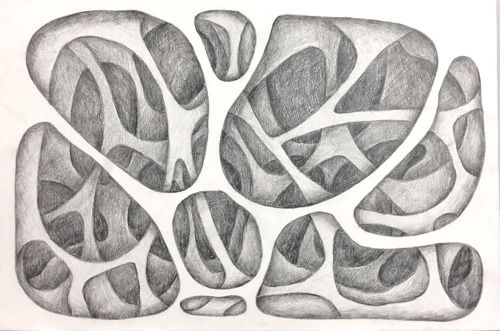 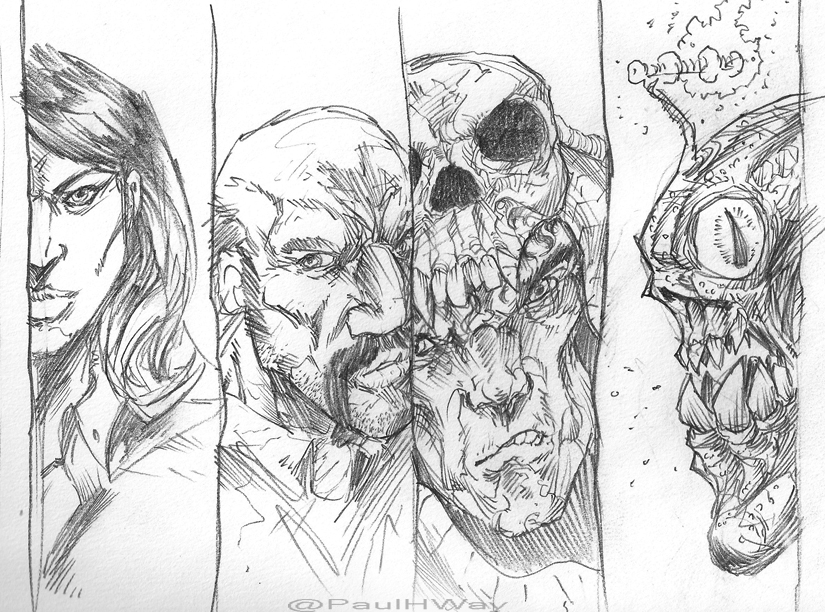 Think
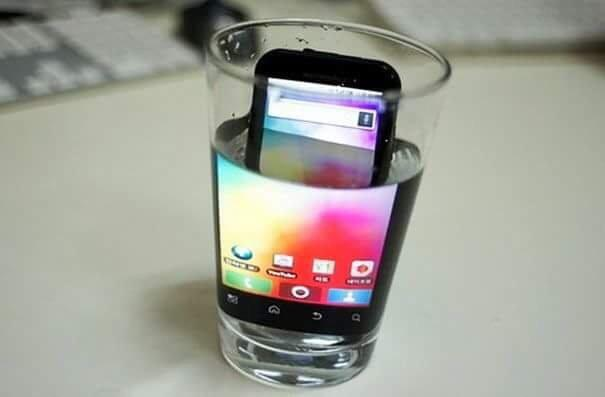 Choose any object from the baskets
Think: what could this object mean?
Place the object in a glass container with water in it.
Now what does it mean?
Photograph
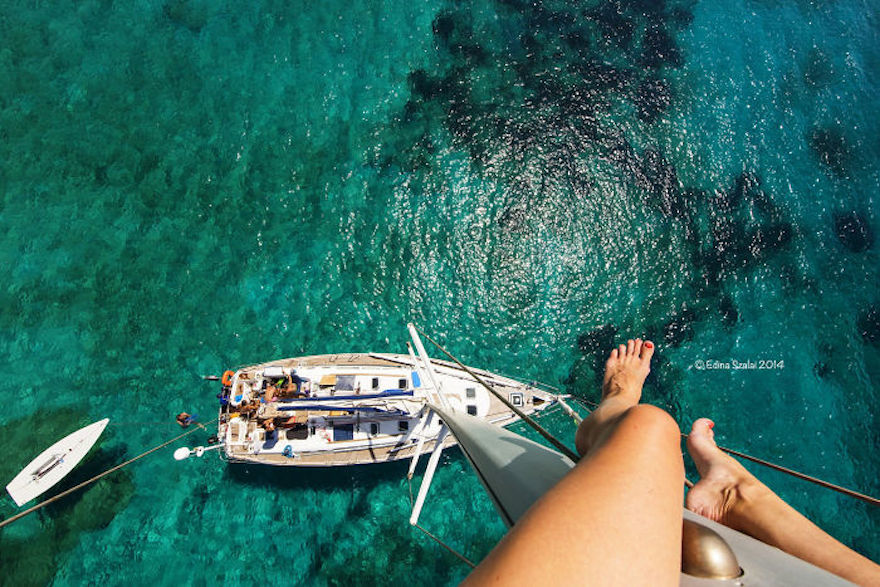 Take 6 images with your phone:
3 that highlight how the water distorts the object
3 that show different points of view: Be extreme!
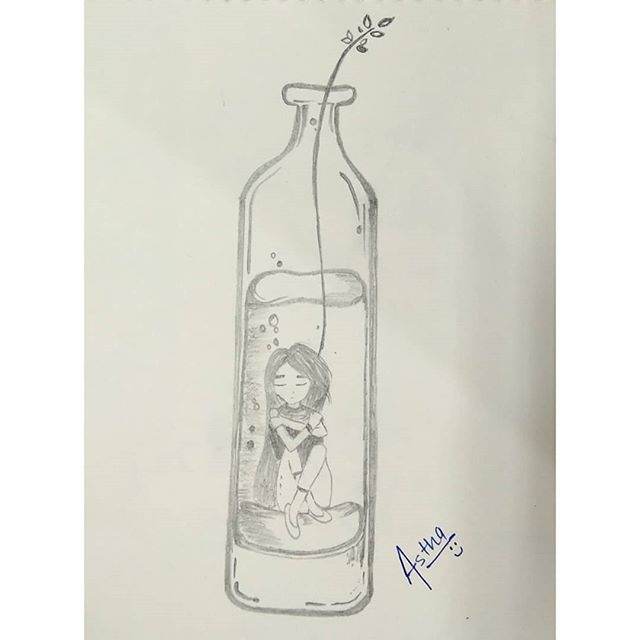 Practice:
Using real life only (no Photographs!), draw your glass and object in your sketchbook. Fill up a page. Practice drawing the distortions and the way the lights reflect off the glass and the water.
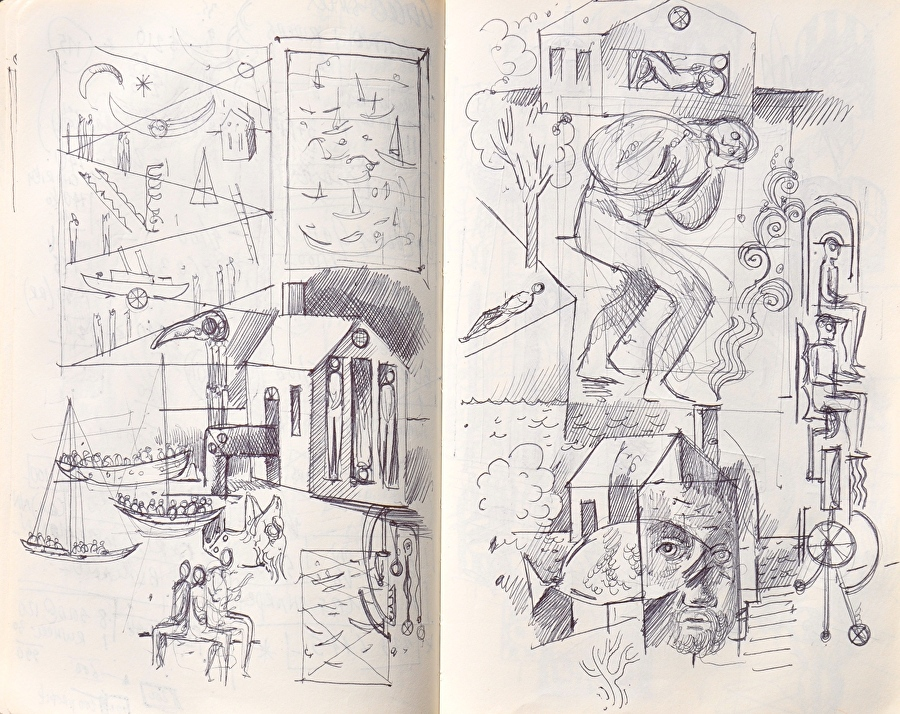 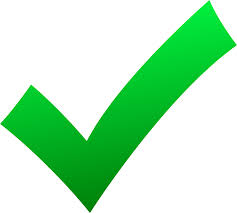 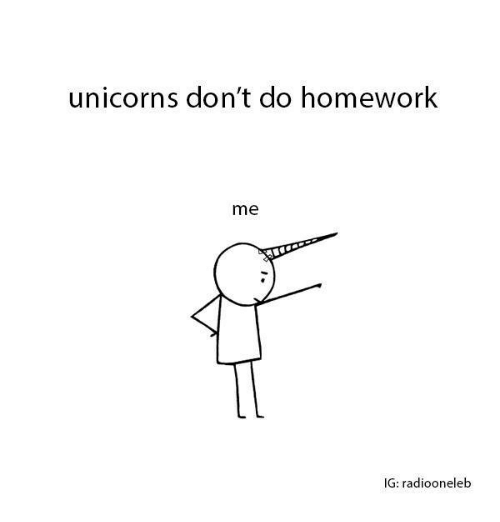 HOMEWORK:
View class website and read through orientation powerpoint.
Complete writing activity.
Decide on an object you would like to draw in water. Think about the concept.
Get a SKETCHBOOK!